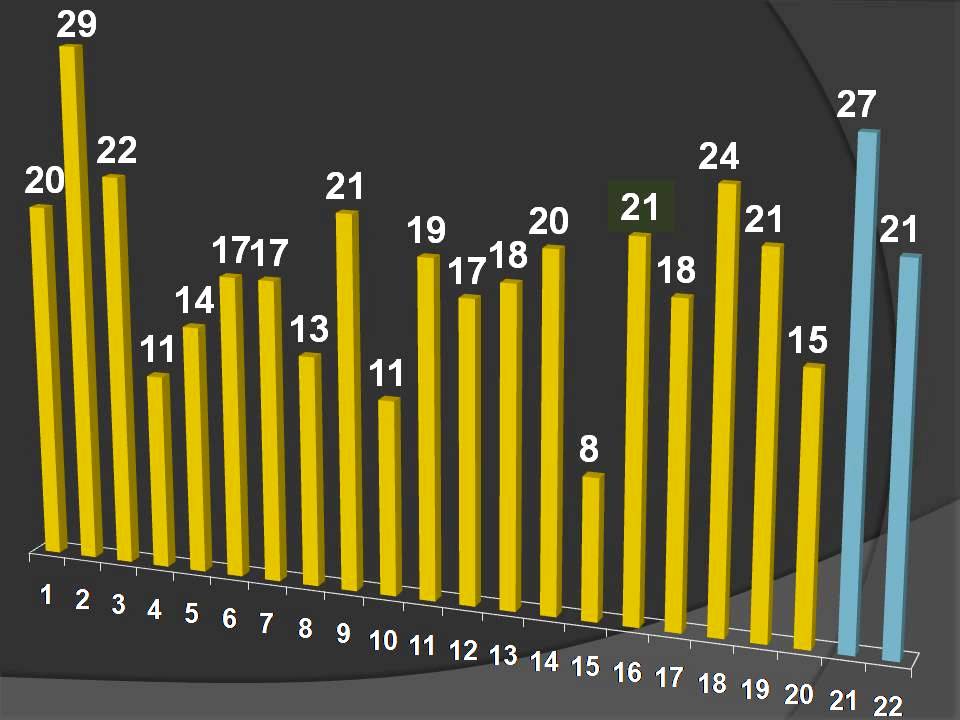 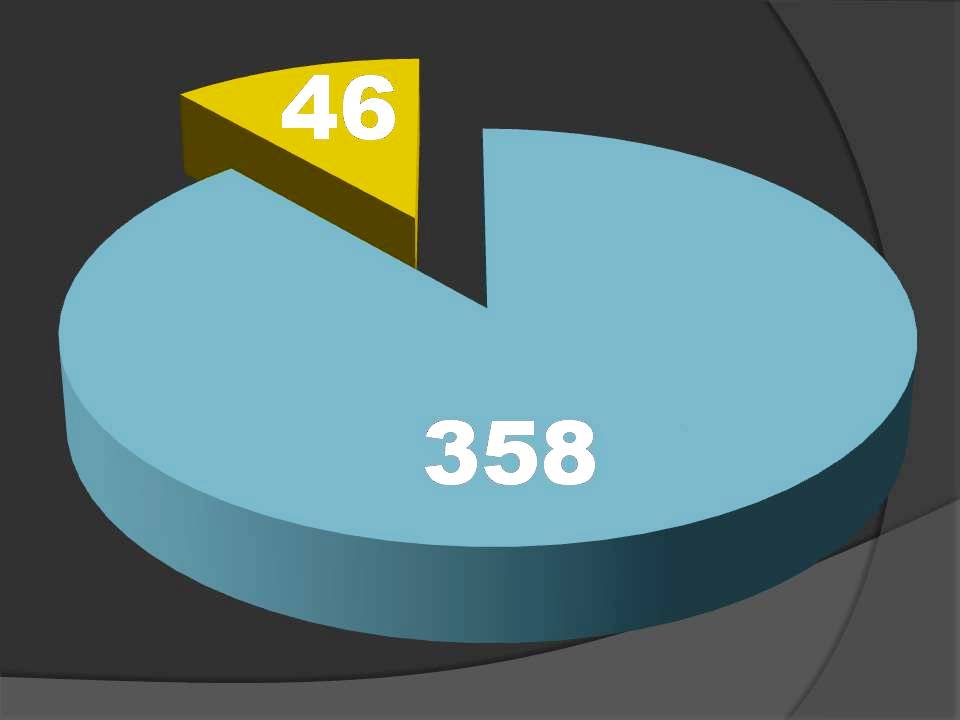 Apocalipse 21.1,2
¹ E vi novo céu e nova terra, pois o primeiro céu e a primeira terra passaram, e o mar já não existe.
² Vi também a cidade santa, a nova Jerusalém, que descia do céu, da parte de Deus, preparada como uma noiva enfeitada para o seu noivo.
Apocalipse 21.1,2
¹ E vi ...
Apocalipse 21.1,2
¹ E vi novo céu e nova terra, ...
Apocalipse 21.1,2
¹ E vi novo céu e nova terra, pois o primeiro céu e a primeira terra passaram, ...
Apocalipse 21.1,2
¹ E vi novo céu e nova terra, pois o primeiro céu e a primeira terra passaram, e o mar já não existe.
Apocalipse 21.1,2
² Vi ...
Apocalipse 21.1,2
² Vi também a cidade santa, ...
Apocalipse 21.1,2
² Vi também a cidade santa, a nova Jerusalém, ...
Apocalipse 21.1,2
² Vi também a cidade santa, a nova Jerusalém, que descia do céu, ...
Apocalipse 21.1,2
² Vi também a cidade santa, a nova Jerusalém, que descia do céu, da parte de Deus, ...
Apocalipse 21.1,2
² Vi também a cidade santa, a nova Jerusalém, que descia do céu, da parte de Deus, preparada como uma noiva ...
Apocalipse 21.1,2
² Vi também a cidade santa, a nova Jerusalém, que descia do céu, da parte de Deus, preparada como uma noiva enfeitada para o seu noivo.